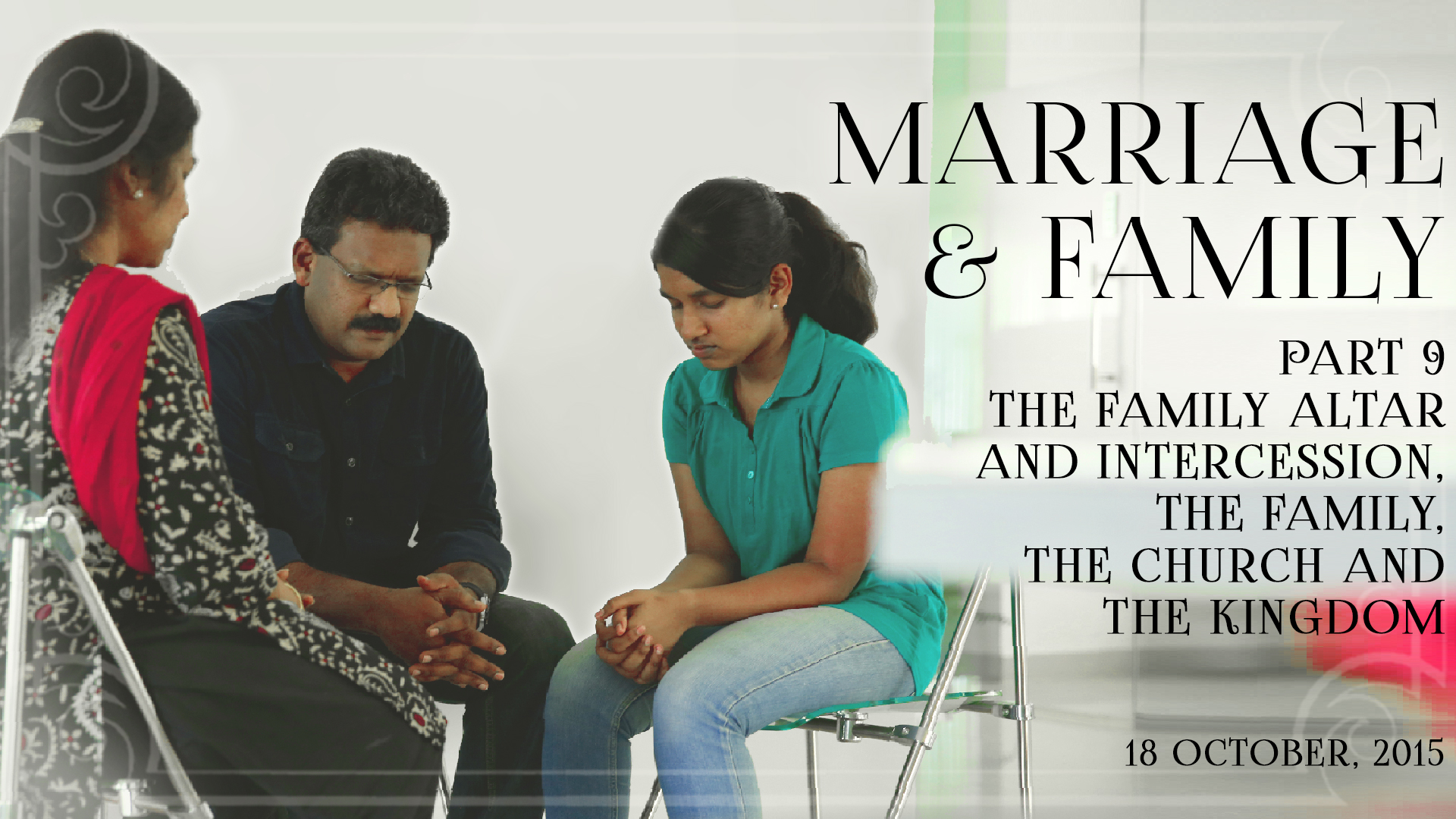 THE FAMILY ALTAR AND INTERCESSION
Simple Suggestions On Having A Family Altar
Standing In The Gap - Praying For Your Family
Luke 22:31-32
31 And the Lord said, "Simon, Simon! Indeed, Satan has asked for you, that he may sift you as wheat. 
32 But I have prayed for you, that your faith should not fail; and when you have returned to Me, strengthen your brethren."
Praying For Your Spouse
#1, Pray for her spiritual growth according to Ephesians 1:15-21; Ephesians 3:14-21 and Colossians 1:9-11
Praying For Your Spouse
#2, Pray for her growth in God's purpose for her life, that she will grow in her gifts, calling, and anointing; that she will walk in and fulfill every good thing God has ordained her life.
Praying For Your Spouse
#3, Declare what God's Word says over her.
Praying For Your Spouse
#4, Declare wisdom, success and blessing over her work and ministry.
Praying Over Your Children
#1, Pray for their spiritual growth according to Ephesians 1:15-21; Ephesians 3:14-21 and Colossians 1:9-11
Praying Over Your Children
#2, Pray for their growth in God's purpose for their lives, that they will grow in the gifts, calling, and anointing of God; that they will walk in and fulfill every good thing God has ordained for their lives.
Praying Over Your Children
#3, Pray and declare the Word of God and promises in His Word over their lives
Praying Over Your Children
#4, Declare and call forth their prophetic destiny and their calling based on what God is revealing to you about them.
Praying Over Your Children
#5, Sanctify, consecrate and bless all the gifts, skills, capabilities, knowledge God has blessed them with to be used for God's glory and for the purposes of the Kingdom of God.
Praying Over Your Children
#6, Bless their present
Praying Over Your Children
#7, Bless their future
Praying Over Your Children
#8, Bind, destroy and annul any of satan's schemes against their lives.
Praying For Their Salvation And Deliverance From Waywardness
Isaiah 49:25
But thus says the LORD: "Even the captives of the mighty shall be taken away, And the prey of the terrible be delivered; For I will contend with him who contends with you, And I will save your children.
Praying For Their Salvation And Deliverance From Waywardness
#1, Bind and cast down every spirit of this world, deception, lies of atheism, existentialism, humanism, false religion, etc. that blinds their minds.
Praying For Their Salvation And Deliverance From Waywardness
#2, Cast down every stronghold, argument, reasoning, imagination that contradicts the truth of God's Word and bring every though captive to the Christ (2 Corinthians 10:4-5)
Praying For Their Salvation And Deliverance From Waywardness
#3, Invite the Holy Spirit to bring about conviction of sin, righteousness and judgment (John 16:7-11)
Praying For Their Salvation And Deliverance From Waywardness
#4, Ask God to draw them to Him 
(John 6:44; John 12:32)
Praying For Their Salvation And Deliverance From Waywardness
#5, Pray that God will move upon them bringing them to repentance and to the knowledge of the truth and that they will come to their senses and escape the trap of the evil one (2 Timothy 2:25,26).
Praying For Their Salvation And Deliverance From Waywardness
#6, Ask God to grant them the Spirit of wisdom and revelation so that their spiritual eyes are enlightened to know the Lord, to know the beauty of His Word, to know the purpose of His calling, to know the greatness of His power (Ephesians 1:15-21; Psalm 119:18).
Promises To Pray And Declare Over Your Home
Psalm 118:15
The voice of rejoicing and salvation Is in the tents of the righteous; The right hand of the LORD does valiantly.
Promises To Pray And Declare Over Your Home
Psalm 128:1-6 (GNB)
1 Happy are those who obey the LORD, who live by his commands. 
2 Your work will provide for your needs; you will be happy and prosperous. 
3 Your wife will be like a fruitful vine in your home, and your children will be like young olive trees around your table. 
4 A man who obeys the LORD will surely be blessed like this.
Promises To Pray And Declare Over Your Home
Proverbs 3:33 (GNB) 
...But He blesses the home of the just. 

Proverbs 12:7 (GNB) 
...But the house of the righteous will stand. 

Proverbs 14:11 (GNB) 
...But the tent of the upright will flourish.
Promises To Pray And Declare Over Your Home
Proverbs 15:6 (GNB) 
In the house of the righteous there is much treasure,...

Isaiah 32:18-19
18 My people will dwell in a peaceful habitation, In secure dwellings, and in quiet resting places, 
19 Though hail comes down on the forest, And the city is brought low in humiliation.
Promises To Pray And Declare Over Your Children
Psalm 37:25-26 (GNB)
25 I am old now; I have lived a long time, but I have never seen good people abandoned by the LORD or their children begging for food. 
26 At all times they give freely and lend to others, and their children are a blessing.
Promises To Pray And Declare Over Your Children
Psalm 112:1-3 (GNB)
1 Praise the LORD! Happy is the person who honors the LORD, who takes pleasure in obeying his commands. 
2 The good man's children will be powerful in the land; his descendants will be blessed. 
3 His family will be wealthy and rich, and he will be prosperous forever.
Promises To Pray And Declare Over Your Children
Isaiah 44:3-4
3 For I will pour water on him who is thirsty, And floods on the dry ground; I will pour My Spirit on your descendants, And My blessing on your offspring; 
4 They will spring up among the grass Like willows by the watercourses.'
Promises To Pray And Declare Over Your Children
Isaiah 54:13
All your children shall be taught by the LORD, And great shall be the peace of your children.
Promises To Pray And Declare Over Your Children
Isaiah 59:21  
"As for Me," says the LORD, "this is My covenant with them: My Spirit who is upon you, and My words which I have put in your mouth, shall not depart from your mouth, nor from the mouth of your descendants, nor from the mouth of your descendants' descendants," says the LORD, "from this time and forevermore."
THE FAMILY, THE CHURCH, AND THE KINGDOM
Establish The Practice Of Being In Church Every Sunday
Hebrews 10:24,25 (GNB)
24 Let us be concerned for one another, to help one another to show love and to do good. 
25 Let us not give up the habit of meeting together, as some are doing. Instead, let us encourage one another all the more, since you see that the Day of the Lord is coming nearer.
Belonging To The Family
1 Timothy 3:15 (GNB)
But if I delay, this letter will let you know how we should conduct ourselves in God's household, which is the church of the living God, the pillar and support of the truth.
Serving In Church
1 Peter 4:10-11
10 As each one has received a gift, minister it to one another, as good stewards of the manifold grace of God. 
11 If anyone speaks, let him speak as the oracles of God. If anyone ministers, let him do it as with the ability which God supplies, that in all things God may be glorified through Jesus Christ, to whom belong the glory and the dominion forever and ever. Amen.
The Older Mentoring The Younger
Titus 2:3-4 (GNB)
3 In the same way instruct the older women to behave as women should who live a holy life. They must not be slanderers or slaves to wine. They must teach what is good, 
4 in order to train the younger women to love their husbands and children,
Life Groups
Acts 2:46
So continuing daily with one accord in the temple, and breaking bread from house to house, they ate their food with gladness and simplicity of heart, 

Acts 5:42
And daily in the temple, and in every house, they did not cease teaching and preaching Jesus as the Christ.
Missions
Generosity, Kindness And Tithing
2 Corinthians 9:6-8
6 But this I say: He who sows sparingly will also reap sparingly, and he who sows bountifully will also reap bountifully. 
7 So let each one give as he purposes in his heart, not grudgingly or of necessity; for God loves a cheerful giver. 
8 And God is able to make all grace abound toward you, that you, always having all sufficiency in all things, may have an abundance for every good work.
Developing A Kingdom Mindset, Being Kingdom Focused
Matthew 6:33  
But seek first the kingdom of God and His righteousness, and all these things shall be added to you.